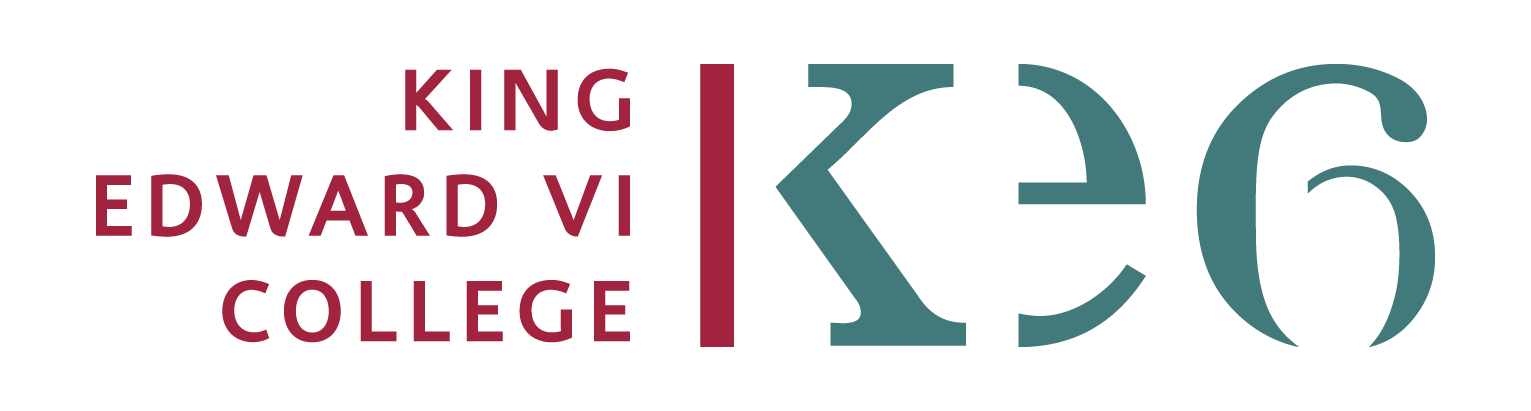 Revision resources can be found on…                              
KEC Computer Science YouTube channels, Teams (find the friendly dolphin icon), Moodle pages
Ongoing Independent Learning:
IT
Stage 3:
Assess
Stage 4:
Review
Stage 1:
Consolidate
Stage 2:
Learn
Revisit presentations and other resources on Moodle and Teams, until you understand current topic in full
Watch lessons again. Find stretch lessons on YouTube. Apply learned skills to new problems.
Complete all the homework programming tasks (year 1 students).
When you have completed a topic do the automated online test and use the mark to check your progress
Find past papers and mark schemes on Teams and Moodle. Try individual questions or whole papers and mark your own work.
All lessons are recorded on YouTube. Linked from the Moodle. Watch the video lesson and complete set tasks.
Use the mini mock ‘cheat sheets’ to revise and learn key facts and concepts off by heart.
Develop the next stage of your programming coursework (Year 2 Students)
All years – find the independent study tasks listed in the Moodle and on Teams – do as many as you can
Second years – review coursework using the marking guidelines on Moodle and Teams
It is particularly important to review lesson content if you missed a class or a topic was challenging.
Use your grades in the mini mock tests to track your progress. Revisit topics where your grades do not match your expectations.
Finish tasks begun during the lessons. If you missed a lesson download worksheets from Teams/moodle.
Confident and capable students should attempt the stretch activities and develop programming challenges
Second years – check the coursework schedule to see what needs to be handed in this week – are you prepared?
Watch lessons on YouTube made by other teachers and lecturers world-wide that relate to our topics
Engagement with Learning Score…
Boost your number to have the best chance to boost your grade
If you attend lessons and complete the activities set, you are meeting the basic expectations at college, but you are unlikely to meet your minimum target grade
1
4
3
If you complete stages 1-3, you are more likely to be moving towards your aspirational grade
If you complete stages 1-4, you are giving yourself the best chance of meeting your aspirational grade
2
If you complete stages 1 and 2 only, you are unlikely to meet your aspirational grade